WEB&Z 8 december 2015
Huiswerk
Physical therapy interventions for children and adolescents during and following treatment of cancer

Edith Leclercq
Trials Search Coordinator
Cochrane Childhood Cancer
AMC Amsterdam
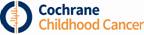 Nieuwe Cochrane titel
Procedure
Is er overlap met andere Cochrane reviews
Twee bronnen: Cochranelibrary.com; Archie

Cochranelibrary: openbaar, gepubliceerde protocollen, reviews en updates
Archie: Cochrane server, inloggen, gepubliceerde en ongepubliceerde titels, protocollen, reviews en updates
[Speaker Notes: Één keer per week/2 weken komt er een mail binnen vanuit Archie over nieuw aangemelde Cochrane titels. Bekijken we als CCG op overlap en scoop]
Nieuwe Cochrane titel
Geen overlap: protocol mag worden geschreven

Wel overlap: retour auteurs
Titel wijzigen, opnieuw indienen
Weigeren, niet binnen scoop
Nieuwe Cochrane titel
Voorstel auteurs: Physical therapy interventions for children and adolescents during and following treatment of cancer
Overlap: Braam & van der Torre et alPhysical exercise training interventions for children and young adults during and after treatment for childhood cancer
Nieuwe Cochrane titel
PICO aangevraagde titel:Patients: Children, adolescents 0-19 years Intervention: Physical therapy techniquesComparison: control, standard careOutcome: Quality of life / Pain, fatigue ..
PICO Braam & van der Torre:Patients: Children diagnosed with any type of malignancy; Treatment including chemotherapy and/or radiotherapyIntervention: Physical Training Program / Exercise subscriptionComparison: Usual careOutcome: Daily Activity (questionnaires or accelerometers) / VO2 max

Overlap?
Zoeken
Database keuze:
1. Verplicht: 
Central (Trials database)
Medline/PubMed
Embase
Conference Proceedings 
Ongoing trial registries (WHO, clinicaltrials.gov, ISRTCN)
2. Niet verplicht, maar aanbevolen: PEDRo, Lilacs, CINAHL, WoS, …
[Speaker Notes: Central (CDSR) kan ook belangrijke informatie geven: studies/referentielijsten/zoekstrategieën]
Zoeken
Elementen PICO, wat in de search:
P 	ja/nee

I 	ja/nee

C	 ja/nee

O	ja/nee

ps: “alles” vinden bij Cochrane
Zoeken
Braam & van der Torre et al, voorbeeld

P: children AND (childhood cancer OR cancer)
I: exercise keywords
O: outcome keywords
Huiswerk
Physical therapy interventions for children and adolescents during and following treatment of cancer

 Patients: Children, adolescents 0-19 years

Intervention: Physical therapy techniques: manual therapy techniques, therapeutic exercise (including range of motion and strength training), balance retraining, gait re-education, and electrophysical modalities for symptom relief.
Comparison:control, standard care, alternate intervention assuming the effect of the physical therapy intervention can be isolated.

Outcome:Primary: Quality of life
Secondary: pain, fatigue, function, gait, balance, range of motion, strength, activity participation.

Totaal 7 inzendingen
Twee: ‘oplossing’ voor meerdere bestanden, vijf alleen PubMed
Zoeken, aangedragen oplossingenin volgorde van binnenkomst: 1
(((((((physical therap*[Title/Abstract]) OR "Physical Therapy Modalities"[Mesh]) OR Physiotherap*[Title/Abstract])) 
AND (((life quality[Title/Abstract]) OR quality of life[Title/Abstract]) OR "Quality of Life"[Mesh])) 
AND ((((tumor*[Title/Abstract]) OR cancer*[Title/Abstract]) OR neoplasm*[Title/Abstract]) OR "Neoplasms"[Mesh]))) 
AND ((((((((("Infant"[Mesh]) OR "Child"[Mesh]) OR teen*[Title/Abstract]) OR Adolescence[Title/Abstract]) OR youth[Title/Abstract]) OR "Adolescent"[Mesh]) OR adolescent*[Title/Abstract]) OR infant*[Title/Abstract]) OR child*[Title/Abstract])

 100 artikelen (30 nov; EL 100).
Zoeken, aangedragen oplossingenin volgorde van binnenkomst: 2
("Neoplasm"[tw] OR "Neoplasms"[tw] OR "Neoplasms"[Mesh] OR "Tumors"[tw] OR "Tumor"[tw] OR "Tumours"[tw] OR "Tumour"[tw] OR "carcinoma"[tw] OR "carcinomas"[tw] OR "Cancer"[tw] OR "Cancers"[tw] OR "malignancy"[tw] OR "malignancies"[tw] OR "malignant"[tw] OR "oncology"[tw] OR "oncologic"[tw]  OR "oncological"[tw]) 
AND ("Exercise Therapy"[Mesh] OR "exercise"[tw] OR "exercises"[tw] OR "Rehabilitation"[Mesh:NoExp] OR "rehabilitation"[tw] OR "electrophysical"[tw]) 
AND ("Adolescent"[MeSH] OR "Child"[MeSH] OR "Child, preschool"[MeSH] OR "Young Adult"[MeSH] OR "Infant"[MeSH] OR "child"[tw] OR "children"[tw] OR "childhood"[tw] OR "schoolchild"[tw] OR "schoolchildren"[tw] OR "infant"[tw] OR "infants"[tw] OR "infancy"[tw] OR "adolescent"[tw] OR "adolescents"[tw] OR "adolescence"[tw] OR "boy"[tw] OR "boys"[tw] OR "boyhood"[tw] OR  "girl"[tw] OR "girls"[tw] OR "girlhood"[tw] OR "youth"[tw] OR "youths"[tw] OR "toddler"[tw] OR "toddlers"[tw] OR "teen"[tw] OR "teens"[tw] OR "teenager"[tw] OR "Puberty"[Mesh] OR "puberty"[tw] OR "preschool"[tw] OR "pre school"[tiab] OR "pre-school"[tw] OR "juvenile"[tw] OR "young"[tw] OR "youngster"[tw] OR "youngsters"[tw] OR "schoolchild"[tw] OR "schoolchildren"[tw] OR "kid"[tw] OR "kids"[tw] OR "underage"[tw] OR "under age"[tw] OR "under aged"[tw] OR "puberal"[tw] OR "pubescent"[tw] OR "prepubescent"[tw] OR "prepuberty"[tw] OR "school age"[tw] OR "schoolage"[tw] OR "school ages"[tw]  OR "Pediatrics"[Mesh] OR "Pediatric"[tw] OR "Paediatric"[tw]) 
AND  ("Quality of Life"[Mesh] OR "Quality of Life"[tw] OR "QoL"[tw] OR "life quality"[tw] OR "gait"[tw] OR "balance"[tw] OR "strength"[tw] OR "Pain"[Mesh] OR "Pain"[tw] OR  "Fatigue"[Mesh] OR  "Fatigue"[tw] OR "Pain Management"[Mesh])

1033 records (30 nov; EL 1033)
Zoeken, aangedragen oplossingenin volgorde van binnenkomst: 3
("Physical Therapy Modalities"[mh] OR "Musculoskeletal Manipulations"[mh] OR "Range of Motion, Articular"[mh] OR exercise[mh] OR (physiotherap*[tiab] OR kinesiotherap*[tiab] OR kinesitherap*[tiab] OR exercise*[tiab] OR  physical therap *[tiab] OR physio therap *[tiab] OR manipulative medicine*[tiab] OR manual therap*[tiab] OR "range of motion" OR resistance train*[tiab] OR strength train*[tiab] OR balance train*[tiab] OR gait train*[tiab] OR massage*[tiab] OR treadmill*[tiab] OR Musculoskeletal Manipulation*[tiab])) 
AND  (neoplasms/th[mh]  OR neoplasms/dt[mh] OR " Antineoplastic Agents "[mh] OR (cancer therap*[tiab] OR cancer treat*[tiab] OR  chemotherap*[tiab] OR antineoplas*[tiab] OR anticancer*[tiab] OR anti neoplas*[tiab] OR anti cancer*[tiab])) 
AND (child[mh] OR infant[mh]OR adolescent[mh] OR (child*[tiab] OR infan*[tiab] OR adolescen*[tiab] OR pediatr*[tiab] OR paediatr*[tiab])) 

1874 records (3 dec; EL 1874)
Zoeken, aangedragen oplossingenin volgorde van binnenkomst: 4
((Infan*[tw] OR child*[tw] OR adolescen*[tw] OR pediatric*[tw] OR paediatric*[tw] OR pube*[tw] OR juvenil*[tw] OR school*[tw] OR newborn*[tiab] OR new-born*[tiab] OR neo-nat*[tiab] OR neonat*[tiab] OR premature*[tiab] OR postmature*[tiab] OR pre-mature*[tiab] OR post-mature*[tiab] OR preterm*[tiab] OR pre-term*[tiab] OR baby[tiab] OR babies[tiab] OR toddler*[tiab] OR youngster*[tiab] OR preschool*[tiab] OR kindergart*[tiab] OR kid[tiab] OR kids[tiab] OR playgroup*[tiab] OR play-group*[tiab] OR playschool*[tiab] OR prepube*[tiab] OR preadolescen*[tiab] OR junior high*[tiab] OR highschool*[tiab] OR senior high[tiab] OR young people*[tiab] OR minors[tiab]) 
AND ("Neoplasms"[Mesh] OR neoplas*[tw] OR tumor[tw] OR tumors[tw] OR tumour*[tw] OR cancer[tw] OR cancers[tw] OR lymphoma*[tw] OR malignan*[tw] OR oncolog*[tw] OR carcinom*[tw] OR melanom*[tw])) 
AND (("Musculoskeletal Manipulations"[Mesh] OR manual therap*[tiab] OR manipulation therap*[tiab] OR manipulative therap*[tiab] OR kinesiology[tiab] OR "chiropractic manipulation"[tiab] OR osteopathic manipulat*[tiab] OR acupressure[tiab] OR massage[tiab]) OR ("Exercise Therapy"[Mesh] OR exercise therap*[tiab] OR "Exercise Movement Techniques"[Mesh] OR "Physical Therapy Specialty"[Mesh] OR "Recovery of Function"[Mesh] OR physiotherap*[tiab] OR physical therap*[tiab] OR motion therap*[tiab] OR movement therap*[tiab] OR plyometric[tiab] OR resistance training[tiab] OR strength training[tiab] OR weight-lifting[tiab] OR exercise program*[tiab]) OR ("Circuit-Based Exercise"[Mesh] OR circuit based exercise*[tiab] OR circuit training[tiab] OR balance training[tiab] OR balance retraining[tiab]) OR ("gait re-education"[tiab]) OR ("Electric Stimulation Therapy"[Mesh] OR electric stimulation therapy[tiab])) 
AND (("Quality of Life"[Mesh] OR quality of life[tiab] OR QOL[tiab]) OR ("Treatment Outcome"[tiab] OR treatment outcome[tiab] OR efficacy[tiab] OR rehabilitat*[tiab] OR range of motion[tiab] OR "Pain"[Mesh] OR pain[tiab] OR "Fatigue"[Mesh] OR fatigue[tiab] OR lassitude[tiab] OR gait[tiab] OR “Postural balance”[Mesh] OR balance[tiab] OR postural control[tiab] OR activity participation[tiab]))
554 records (7 dec; EL 554)
Zoeken, aangedragen oplossingenin volgorde van binnenkomst: 5
#3 "Neoplasms"[Mesh] OR neoplas*[tw] OR tumor[tw] OR tumors[tw] OR tumour*[tw] OR cancer[tw] OR cancers[tw] OR lymphoma*[tw] OR malignan*[tw] OR oncolog*[tw] OR carcinom*[tw] OR melanom*[tw]
3.555.645x

#2  "Occupational Therapy"[MeSH] OR "Physical Therapy Modalities"[MeSH] OR "Rehabilitation"[MeSH] OR "Exercise Therapy"[Mesh] OR "Exercise Movement Techniques"[Mesh] OR "Physical Therapy (Specialty)"[MeSH] OR "Recovery of Function"[Mesh] OR "rehabilitation"[SH] OR rehabilitati*[tiab] OR physiotherap*[tiab] OR (physical[tiab] AND (therapy[tiab] OR therapies[tiab] OR activity[tiab] OR activities[tiab])) OR exercis*[tiab] OR training[tiab] OR (occupational[tiab] AND (therapy[tiab] OR therapies[tiab]))    
976.605 x
    
#1 "Gait"[Mesh] OR gait[tiab] OR gaits[tiab] OR walking[tiab] OR walk[tiab] OR ambulati*[tiab]
101.567 x    


(#1 AND (#2 OR #3))

75.129 records (6 dec; EL 39582)
Zoeken, aangedragen oplossingenin volgorde van binnenkomst: 6
infan*[tw] OR child*[tw] OR adolescen*[tw] OR pediatric*[tw] OR paediatric*[tw] OR pube*[tw] OR juvenil*[tw] OR school*[tw] OR newborn*[tiab] OR new-born*[tiab] OR neo-nat*[tiab] OR neonat*[tiab] OR premature*[tiab] OR postmature*[tiab] OR pre-mature*[tiab] OR post-mature*[tiab] OR preterm*[tiab] OR pre-term*[tiab] OR baby[tiab] OR babies[tiab] OR toddler*[tiab] OR youngster*[tiab] OR preschool*[tiab] OR kindergart*[tiab] OR kid[tiab] OR kids[tiab] OR playgroup*[tiab] OR play-group*[tiab] OR playschool*[tiab] OR prepube*[tiab] OR preadolescen*[tiab] OR junior high*[tiab] OR highschool*[tiab] OR senior high[tiab] OR young people*[tiab] OR minors[tiab] NOT (animals[mh] NOT (humans[mh] AND animals[mh]))

AND "Neoplasms"[Mesh] OR cancer* [tiab] OR neoplas* [tiab] OR tumor* [tiab] OR tumour* [tiab] OR carcinom* [tiab] OR malignan* [tiab] OR lymphom* [tiab]

AND "Physical Therapy Modalities"[Mesh] OR physiotherapy* [tiab] OR (physical[tiab] AND (therapy[tiab] OR therapies[tiab] OR activity[tiab] OR activities[tiab])) OR exercis*[tiab] OR training[tiab]OR manual therap* [tiab] OR "Exercise Therapy"[Mesh] OR "Exercise Movement Techniques"[Mesh] OR balance retraining [tiab] OR "Gait"[Mesh] OR gait [tiab] OR gait education [tiab] OR gait re-education [tiab] OR (navigation* [tiab] AND stair* [tiab]) OR "Physical Therapy Specialty"[Mesh] 
AND "Quality of Life"[Majr] OR quality of life [tiab] OR life quality [tiab] OR life qualities [tiab] OR "Pain"[Mesh] OR pain* [tiab] OR Fatigue[Mesh] OR fatigue* [tiab] OR lassitude* [tiab] OR (physical [tiab] AND balance [tiab]) OR "Range of Motion, Articular"[Mesh] OR “range of motion” [tiab] OR “joint flexibility” [tiab] strength [tiab] OR “activity participation” [tiab]

72 records (7 dec; EL 22320)
[Speaker Notes: NOT animals, playgroup 
Lymphoma
Gait etc is uitkomst]
Zoeken, aangedragen oplossingenin volgorde van binnenkomst: 7
("Neoplasms"[mh] OR (Cancer*[tiab] OR Carcinoma*[tiab] OR Neoplas*[tiab] OR Tumour*[tiab] OR Tumor*[tiab])) 
AND ("Child"[mh] OR "Adolescent"[mh] OR "Infant"[mh] OR (Child*[tiab] OR Boy*[tiab] OR Girl*[tiab] OR Infant*[tiab] OR Newborn*[tiab] OR Baby[tiab] OR babies[tiab] OR Toddler*[tiab] OR Adolescen*[tiab] OR Puber*[tiab] OR Pubesc*[tiab] OR Teen*[tiab])) 
AND ("Physical Therapy Modalities"[mh] OR "Exercise"[mh] OR (Kinesiotherap*[tiab] OR (muscle AND train*[tiab]) OR Exercis*[tiab] OR Manipulati*[tiab] OR Physiotherap*[tiab] OR ((physical therap* OR movement therap*[tiab] OR manual therap*[tiab] OR kinetic therap*))))
3225 records (7 dec; EL 3325)
Zoeken, aangedragen oplossingen
Wat mist er in alle zoekstrategieën?


RCT-filter
Zoekstrategie Braam & van der Torre et al. 2013
743 artikelen (Central, PubMed, Embase, PEDRo, CINAHL)
	PubMed 595 referenties per 7 dec 2015
Ongoing trials: ISRCTN register, clinicaltrials.gov

Conference proceedings abstracts: International Society for Paediatric Oncology (SIOP), the American College of Sports Medicine (ACSM), the International Congress on Physical Activity and Public Health (ICPAPH), and the American Physical Therapy Association (APTA); laatste 5 jaar

Literatuurlijsten
Flow diagram Braam & van der Torre et al
Cochrane reviews
Interventie
Diagnostic Test Accuracy
Adverse effects
Other (methodologie)
Voorbeelden Late effects review CCG
* Cancer related fatigue in survivors of childhood cancer

* Breast cancer in female survivors of childhood, adolescent or young adult cancer …

Hepatic late adverse effects  …
Hypothalamic-pituitary-adrenal (HPA) axis suppression ..
Early and late renal adverse effects …
Platinum-induced hearing loss …
Zoekstrategie Hepatic late effects
Hepatic late effects
Survivors
Childhood cancer

Geen RCT filter
Uitkomst: geïncludeerd 20 studies (update publicatie 2016: 27 studies)
Vragen?